Proverbs 30:4
4 Who has gone up to heaven and come down?
    Whose hands have gathered up the wind?
Who has wrapped up the waters in a cloak?
    Who has established all the ends of the earth?
What is his name, and what is the name of his son?
    Surely you know!
Proverbes 30:4
4 Qui est monté aux cieux, et qui en est descendu?
Qui a recueilli le vent dans ses mains?
Qui a serré les eaux dans son vêtement?
Qui a fait paraître les extrémités de la terre?
Quel est son nom, et quel est le nom de son fils?
Le sais-tu?
Ésaïe 42:8
8 Je suis Yahweh, c’est là mon nom;
Et je ne donnerai pas ma gloire à un autre,
Ni mon honneur aux idoles.
Isaiah 42:8
8 ‘I am Yahweh (the Lord); that is my name!
    I will not yield my glory to another
    or my praise to idols
Exode 23:13 Vous observerez tout ce que je vous ai dit, et vous ne prononcerez point le nom d’autres dieux: qu’on ne l’entende point sortir de votre bouche
Exodus 23:13
13 ‘Be careful to do everything I have said to you. Do not invoke the names of other gods; do not let them be heard on your lips
Every name in Greek ending in SUS is a honor and glory given to Greek god named ZEUS.
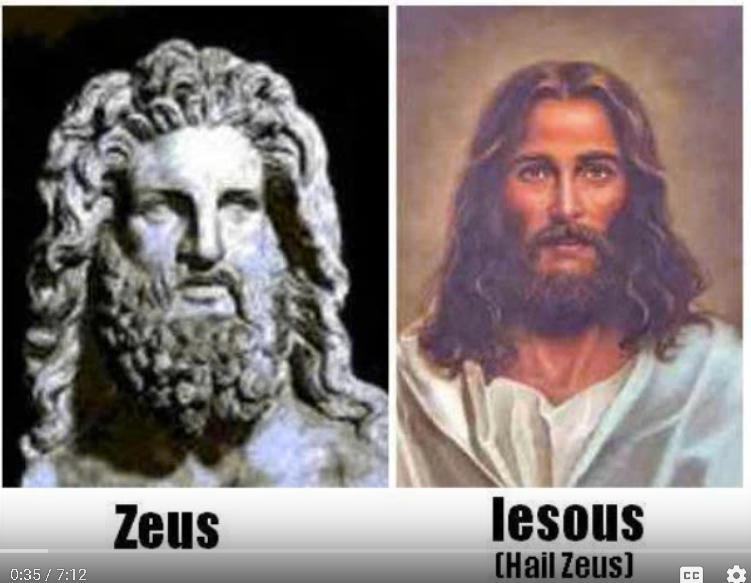 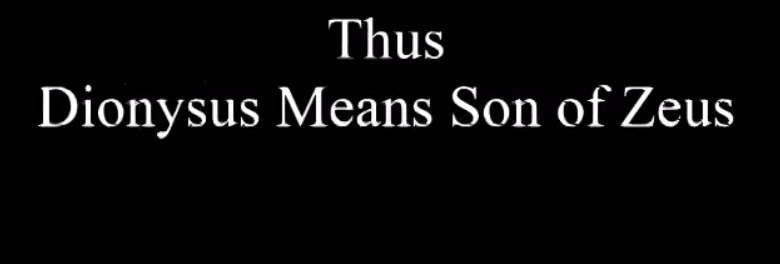 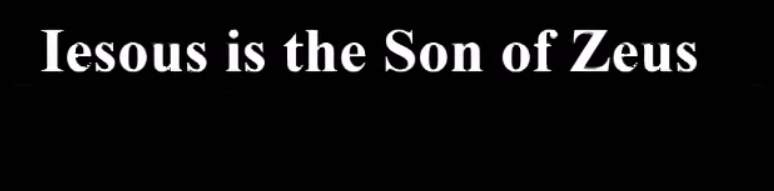 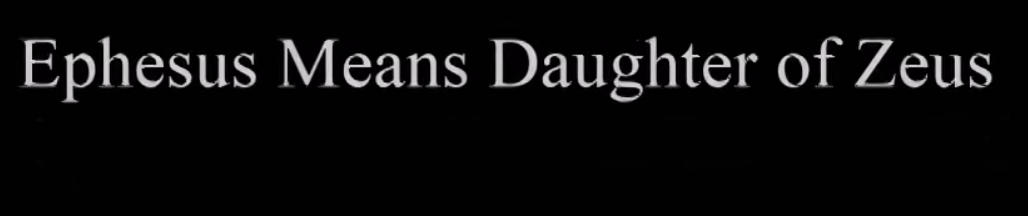 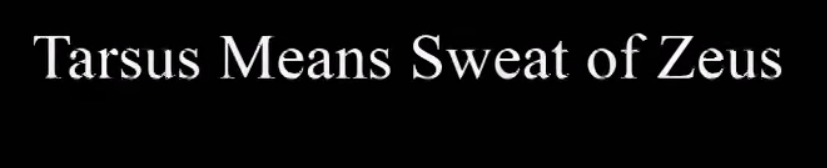 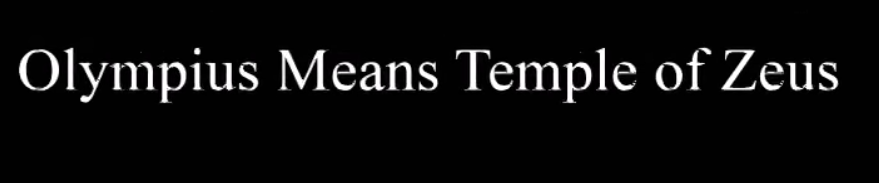 Yahshuah
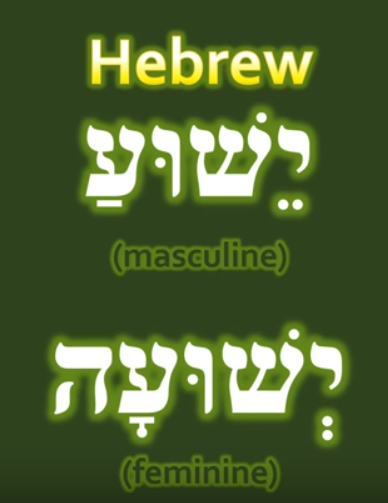 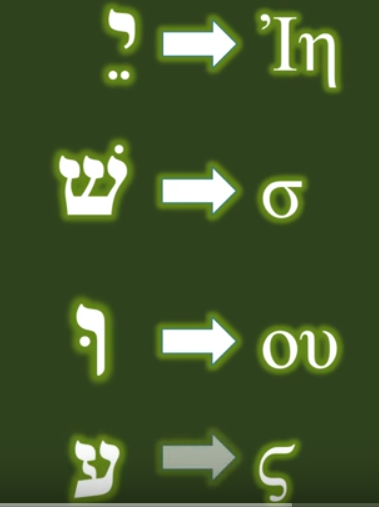 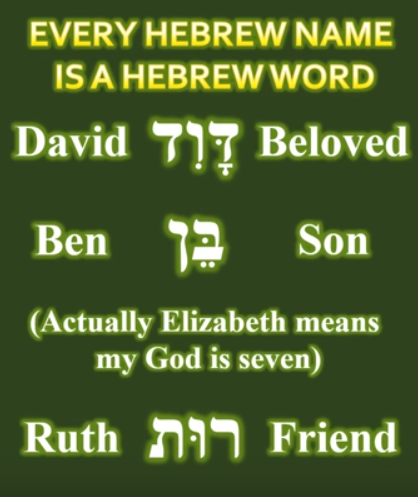 יְשׁוּעָה  YahshuaHAMASHIAH= the messiahYahweh saves
Yah       shua
Yah     saves
Cette  étude  biblique  est une  réflexion  sur le Nom de Yahshua  fondée sur des versets de la Bible
Il  est très  important  et nous  dirons même  urgent  de  revoir  notre  position    sur  ce  sujet pour  les raisons  suivantes :
- Yah- Elohim Lui même a envoyé un  archange  pas  un  ange  mais l’archange  Gabriel pour dire  quel  devait être  le nom de son Fils
« Elle va mettre au monde un fils, et toi, tu l’appelleras Yahshua. En effet, c’est lui qui sauvera son peuple de ses péchés. » (Matthieu 1:21)
Nous  disons  bien YAHSHUA  et  non Jésus  comme il  est indiqué  dans presque toutes les versions bibliques  parce  que c’est le terme YAHSHUA qui révèle l’identité  du  Sauveur et  qui justifie  l’existence  de ce  nom. En effet  יְשׁוּעָה YAHSHUA signifie  en  Hébreu  Yah sauve. (YHWH sauve)
His name Yahshua which is the father’s name: 
Yahweh saves
Yahweh is the solution of any kind of problem you may have, call Him on His name
22
Ce  nom יְשׁוּעָה  YAHSHOUA est  vital pour  le  salut  de  l’homme. 
« Il  n’y a  de salut en aucun autre; car il n’y a sous le ciel aucun autre nom qui ait été donné parmi les hommes, par lequel nous devions être sauvés. » 
(Actes 4:12)
A  ce  jour ,à  l’exception  de certaines  versions  bibliques  telles  que  celle  de  CHOURAQUI  et  les Bibles  hébraïques, le  prétexte  de  la  traduction a  été généralement  utilisé  comme  alibi  pour  modifier  radicalement le  nom  du  Messie.
C’est  ainsi  que  le nom יְשׁוּעָה  YAHSHUA est d’abord  devenu IESSOUS en  Grec et  finallement  IESUS   en  latin. Cette  traduction  est  inadmissible  pour  les  raisons        suivantes
La  traduction  appropriée  de   יְשׁוּעָה   YAHSHUA est  SAUVEUR. Au  lieu  de  dire  Yahshua, on  devrait  plutôt dire  SAUVEUR  si  l’on tenait absolument  à le traduire - Chaque  lettre  hébraïque  a  une  correspondance   numérique. Le mot Jésus n’a pas la  
valeur numérique  de  יְשׁוּעָה   YAHSHUA.  JESUS n’a de ce fait aucune équivalence avec YAHSHUA
En réalité , quelle  est  l’origine  du nom Jésus ?
Le  nom JESUS n’est  nullement pas  le fruit  d’une  erreur  de traduction  comme  on le prétend  aujourd’hui.  Il faut savoir que les contemporains de YAHSHUA qui ne croyaient pas en lui le considéraient comme un enfant naturel produit de l’adultère de Myriam sa mère avec un père inconnu. Ils ne croyaient pas  que le Messie  était  conçu  du Saint-Esprit . Selon la  Torah , il devait  de ce fait  disparaître
Il  a  de ce  fait été  décidé  que son nom  et sa mémoire  devaient  disparaître soit  en Hébreu 
( YMAH SHEMO  U ZIKRONO) dont les initiales sont Y.SH. U.Z .  Au lieu  de l’appeler  YAHSHUA qui veut  dire  Sauveur , ces mécréants pour le maudire   l’appelaient  YESHUZ  en d’autres  termes  QUE  DISPARAISSENT SON NOM  ET SA MEMOIRE
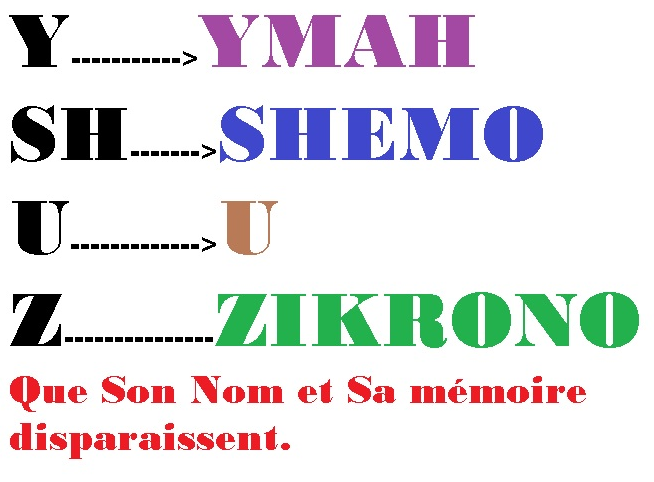 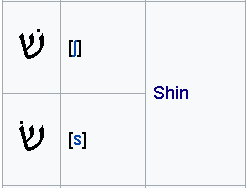 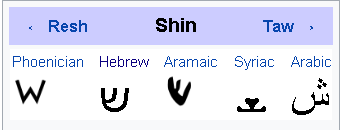 Celui  qui  connaît le nom de Yah- Elohim et de Son Fils Yahshua reçoit  des bénédictions . Yah- Elohim répond , bénit , délivre, glorifie et sauve  ceux  qui connaissent  son nom .
« Puisqu’il m’aime, Je le délivrerai; Je le protégerai, puisqu’il connaît mon nom. Il m’invoquera, et je lui répondrai; Je serai avec lui dans la détresse, Je le délivrerai et je le glorifierai. Je le rassasierai de longs jours, et je lui ferai voir mon salut. » (Psaume 91 :14-16 )
Le salut a pendant longtemps été demandé  et promis par  Yah- Elohim à   son peuple
Dans le psaume 91 verset 16  en hébreu VEAREHU BISHUATI  ( je jui ferai voir mon salut ) . BISHUATI  mon salut  contient  le nom  YASHUA (le  salut) 
 Il n’y a  de  salut  en aucun autre nom 
« Il  n’y a  de salut en aucun autre; car il n’y a sous le ciel aucun autre nom qui ait été donné parmi les hommes, par lequel nous devions être sauvés. » (Actes 4:12)
YAHSHUA est le nom qui est  au-dessus de tout  nom
 « C’est pourquoi aussi Yah- Elohim l’a souverainement élevé, et lui a donné le nom qui est au-dessus de tout nom,afin qu’au nom de YAHSHUA tout genou fléchisse dans les cieux, sur la terre et sous la terre, et que toute langue confesse que YAHSHUA HA MASHIAH est Seigneur, à la gloire de Yah- Elohim le Père. » (Philippiens 2:9-11) 
N’importe quoi qu’on dit qui a rapport à sauver, délivrer, resoudre, solutionner on ne fait que citer le nom : YAHSHUA. 
Preuves tangibles
Tangible proof -----Preuves tangibles
The numerical value of Yahweh is 26 and the numerical value of Yahshua is 386. Meditating the word of Yah 360 days will lead us to Yahshua= Yah the solution of everything.
Yahweh’s numerical value is 26 and 
26 is simply number 8.
2 + 6 = 8
 and Yahshua’s numerical value is 386. 
386 is simply number 8
3 + 8 + 6 = 17, 17 is 1 + 7 = 8
Number 8 is the infinity symbol 
The infinity is Yahweh Himself, The Creator.
Yahweh is The Creator in Spirit, The Father. And Yahshua is The Creator in human flesh.
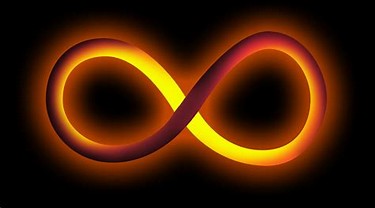 9 is the spiritual knowledge, combined with 8 clearly show the infinity.
9 x 9 + 7 = 88
98 x 9 + 6 = 888
987 x 9 + 5 = 8888
9876 x 9 + 4 = 88888
98765 x 9 + 3 = 888888
987654 x 9 + 2 = 8888888
9876543 x 9 + 1 = 88888888
98765432 x 9 + 0 = 888888888
Number 8 symbolizes purity, abundance and power. “Every male among you shall be circumcised. You shall be circumcised in the flesh of your foreskins, and it shall be a sign of the covenant between me and you. He that is eight days old among you shall be circumcised; ….” Genesis 17:10-12
Certains disent que le nom est Yehshua au lieu de Yahshua, cependant presque toute la terre dit Alleluiah -
הללויה
Iah est un diminutif de Yahweh,  U, est nous en hébreu  “Alle” est l’impératif de Allah qui veut dire “louer”
Certains disent que le nom est Yahushah, nous l’acceptons aussi car “U” est mis pour 
nous, notre. 
Yahshuah = Yah est la solution
Yahushah = Yah est notre solution